Scheduleyour biometric screening today!
Don’t miss a moment
What’s on your bucket list? Make your goals a reality by putting your health and wellbeing first. A biometric screening is a powerful tool that can alert you to any possible health risks or changes in your health from year to year. You’ll learn important numbers like blood pressure and cholesterol.
Earn [XX] when you complete a biometric screening by [Date XX].
Learn more:Visit member.virginpulse.comand go to your Benefits pageor scan the QR code to openin your app.
How do I get a biometric screening? 
• Sign up for an onsite screening at your location.  
• Go to a participating lab, like Labcorp or CVS MinuteClinic. 
• Request a home test kit.   
• Make an appointment with your healthcare provider.
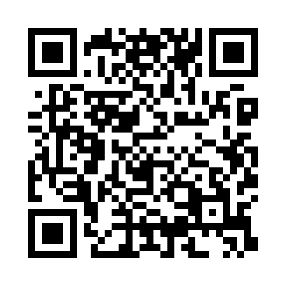 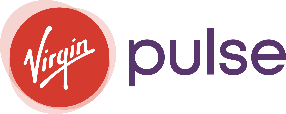 Client Logo
0923
© Virgin Pulse 2023